الملك عبدالله الثاني
عبد الله الثاني بن الحسين الهاشمي (مواليد 1962 م)،[16] هو ملك المملكة الأردنية الهاشمية منذ عام 1999 م.[17] تولى الحكم خلفًا لأبيه الملك الحسين بن طلال بعد وفاته، ونُصب ملكاً في يوم 9 حزيران من نفس العام ويعرف هذا اليوم باسم عيد الجلوس الملكي.[18] تولّى ولاية العهد في مدّتين مختلفتين؛ الأولى من يوم ولادته إلى 1 نيسان 1965 م،[19] والثانية من 24 كانون الثاني 1999 م إلى 7 شباط 1999 م
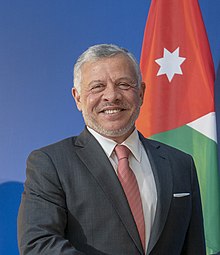 حضرة صاحب الجلالة الهاشمية الملكعَبد الله الثّاني بن الحُسَين
ولد جلالة الملك عبدالله الثاني ابن الحسين في عمان، في الثلاثين من كانون الثاني/يناير 1962م، وهو الابن الأكبر للملك الحسين بن طلال طيب الله ثراه والأميرة منى الحسين. وتلقى جلالته تعليمه في الكلية العلمية الإسل
وقد كرس جلالة الملك نفسه للدفاع عن الأردن كواحة للتطور والاستقرار وسط منطقة مضطربة، بالعمل على الاستثمار في الطاقات البشرية الهائلة لشعبه، والتصدي لتهديد الإرهاب والتطرف ضمن نهج شمولي، والسعي باستمرار لتعزيز الأمن والاستقرار وفرص تحقيق السلام في الشرق الأوسط، والدفاع عن القضية الفلسطينية في مختلف المحافل الدولية. ورغم شح موارد الأردن، إلا أن جلالته مستمر في قيادة جهود المملكة لتكون الملاذ الآمن لملايين اللاجئين، انطلاقا من الإرث الهاشمي الأردني في إغاثة اللاجئين
صدر لجلالة الملك كتاب "فرصتنا الأخيرة: السعي نحو السلام في زمن الخطر"، يستعرض فيه جلالته مذكراته ويوثق من خلالها أهم الأحداث والمحطات، كما يعرض فيه جلالته رؤيته لحل الصراع العربي-الإسرائيلي. وقد صدر الكتاب باللغة العربية عن دار الساقي في عام 2011، كما صدر باللغة الإنجليزية عن فايكينج برس في العام نفسه.